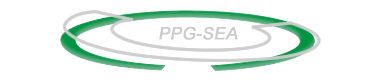 SEA-5918 - Modelagem Matemática em Bioprocessos Ambientais
Responsável : Rogers Ribeiro
Princípios básicos de modelagem matemática de bioprocessos ambientais.
Conceitos básicos de modelagem e simulação
Processo: conjunto de unidades de operação integradas entre si em uma maneira racional e sistemática.
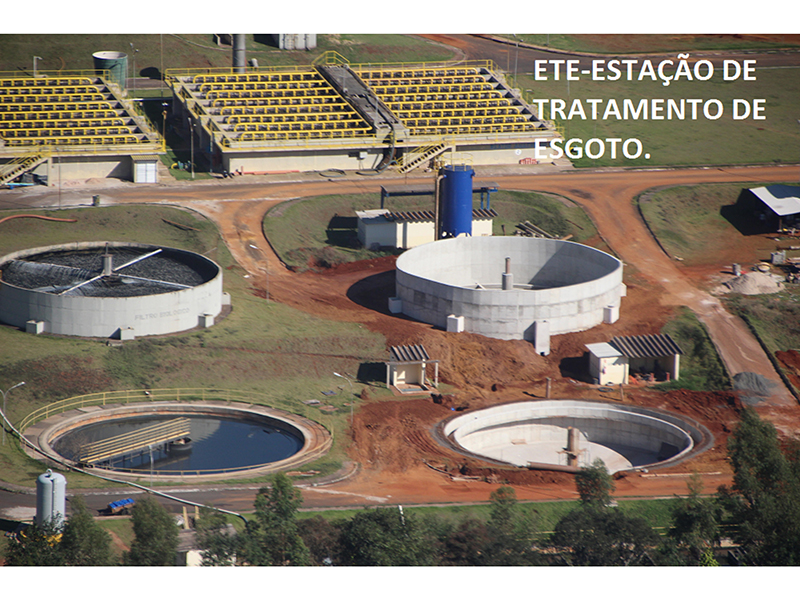 Fonte: SAEP - Serviço de Água e Esgoto de Pirassununga
Conceitos básicos de modelagem e simulação
Modelo: descrição matemática dos processos.
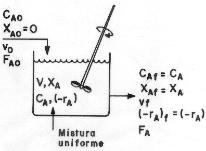 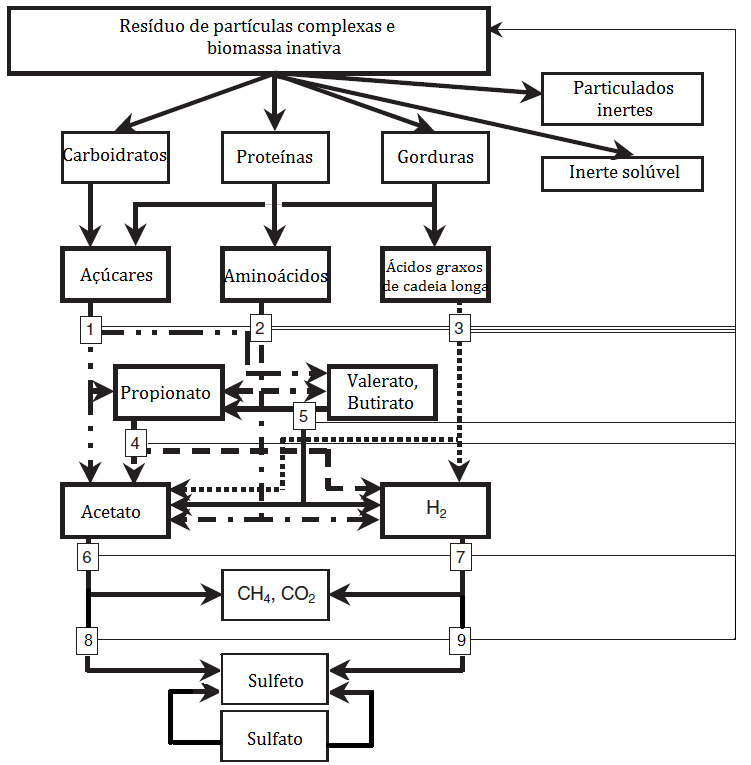 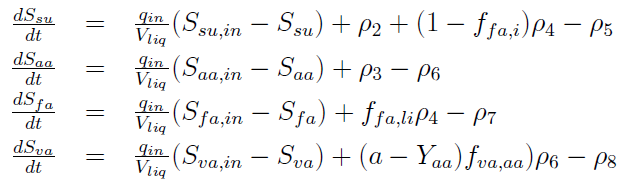 Conceitos básicos de modelagem e simulação
Definições:
Variável: símbolo matemático.
 Variável de estado: descreve o comportamento do sistema.
 Variável a determinar: variável cujo valor é desconhecido.
 Equação: expressão matemática relacionando as variáveis.
 Parâmetro: uma propriedade do processo ou de seu ambiente, que pode assumir um valor conhecido ou ser estimado (uma constante ou coeficiente em uma equação).
Fonte: Argimiro R. Secchi (20??)
Conceitos básicos de modelagem e simulação
Definições:
Especificação: variável cujo valor é atribuído a cada simulação.
Força motriz: variável gerada por uma função conhecida imposta ao processo.
Condição inicial: estado inicial do processo.
Condição de contorno: delimitação do processo (restrição nas variáveis espaciais).
Graus de Liberdade: número de variáveis necessárias para descrever o sistema.
Fonte: Argimiro R. Secchi (20??)
Elementos básicos na modelagem
Descrição do processo e definição do problema.
Teoria e aplicação das leis fundamentais.
Equacionamento.
Considerações
Consistência.
Solução desejada.
Matemática e computação.
Solução e validação.
Fonte: Argimiro R. Secchi (20??)
Complexidade matemática dos modelos matemáticos
Fonte: Gilles G. Patry (20??)
Evolução dos modelos de biofilmes
Etapas da modelagem matemática
Metodologia para validação de modelos matemáticos
Fonte: Ulf Jeppsson (1996)